ВСПОМНИМ
Что такое размножение?
Какое значение имеет размножение в природе?
Размножение - способность живых организмов воспроизводить себе подобных, обеспечивая непрерывность и преемственность жизни в ряду поколений.
В чем плюсы и минусы бесполого размножения?
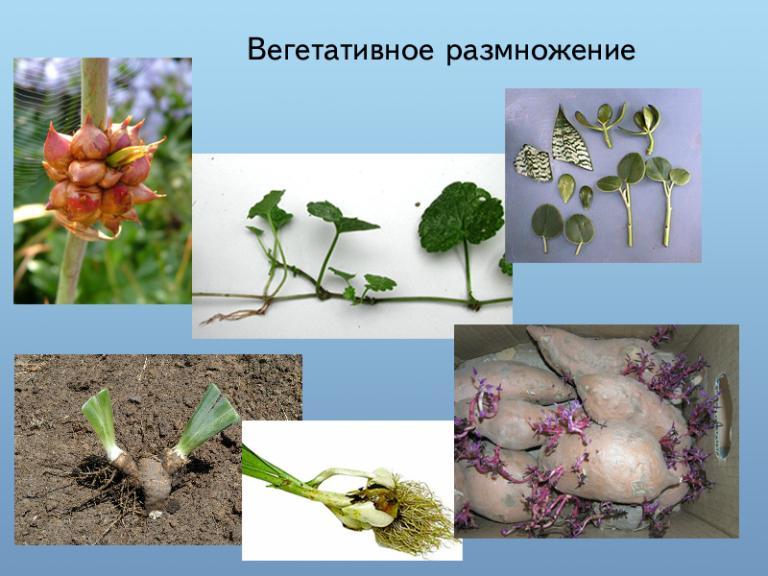 Половое размножение
животных
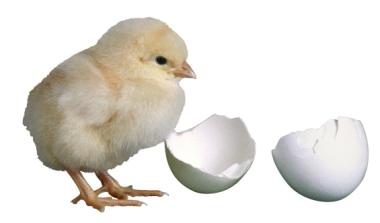 Всё живое - из яйца.
                    У. Гарвей
9 апреля 2015 г.
Половое размножение характерно для большинства обитателей Земли.
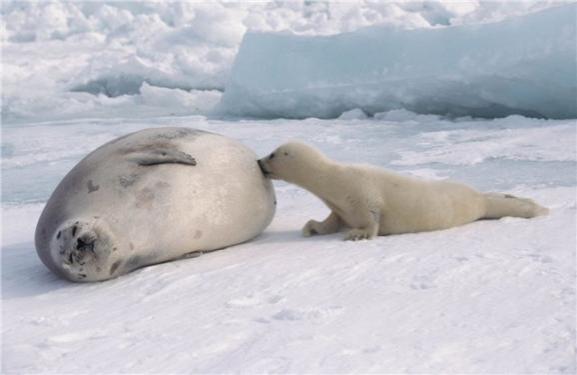 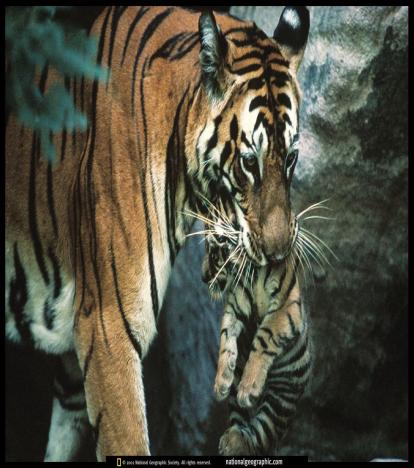 Потомство несёт наследственные признаки обоих родителей.
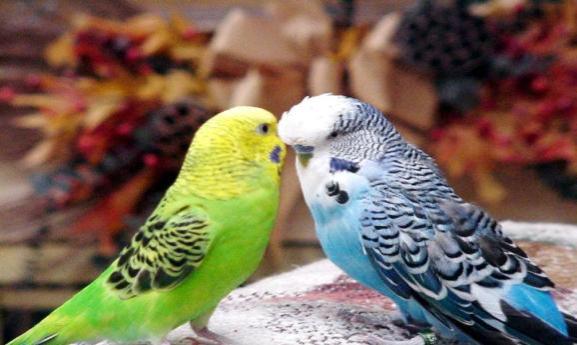 flash
В половом размножении принимают участие специализированные клетки- ГАМЕТЫ.
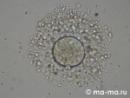 Женские - яйцеклетки.
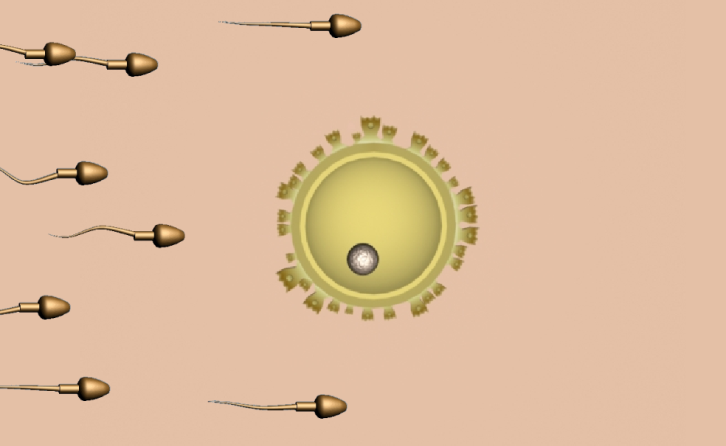 Каждая половая клетка имеет только половинный
набор хромосом.
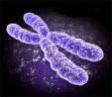 Мужские - сперматозоиды.
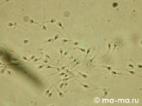 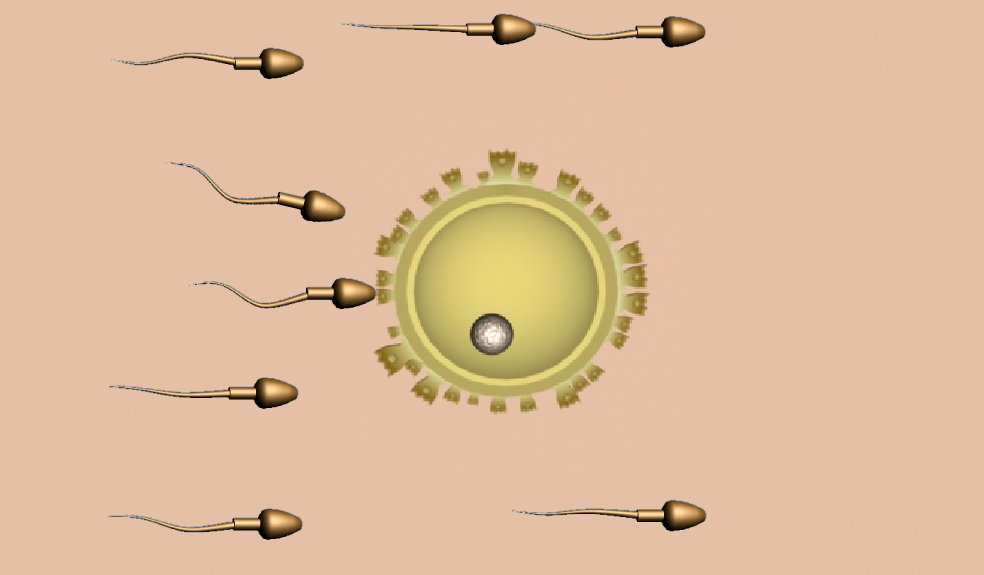 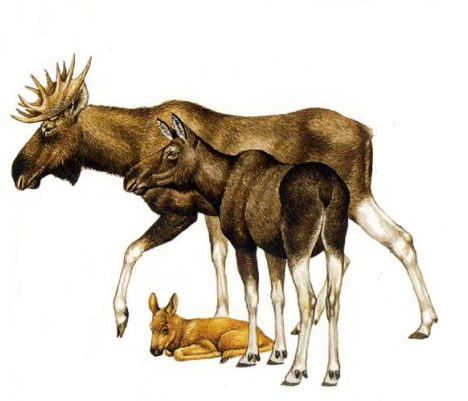 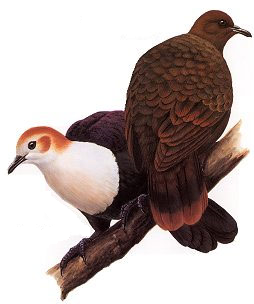 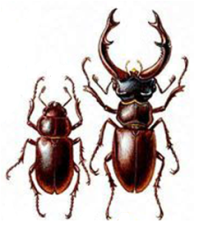 Животные, у которых особи способны образовывать только сперматозоиды(мужские особи) или только яйцеклетки(женские особи), называются раздельнополыми.
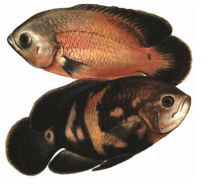 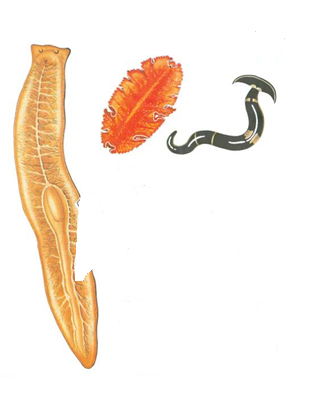 Моллюски
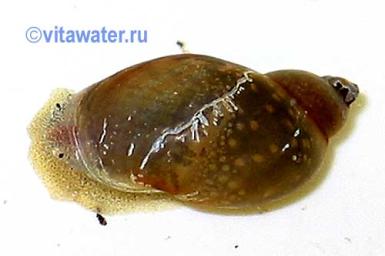 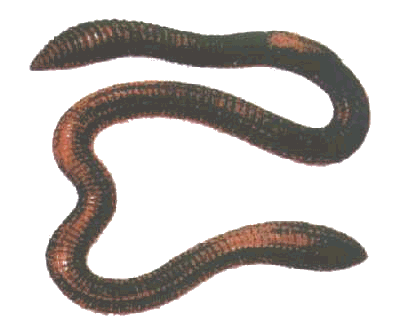 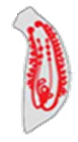 Кольчатые черви
Животные,  которые способны производить одновременное как мужские , так и женские половые клетки, называются обоеполыми или гермафродитами.
Плоские черви
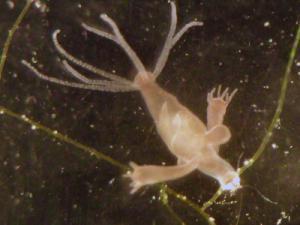 Кишечнополостные
Органы размножения
лягушки
САМКА
САМЕЦ
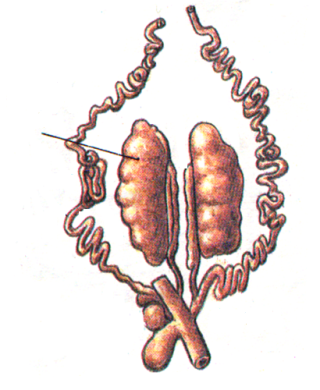 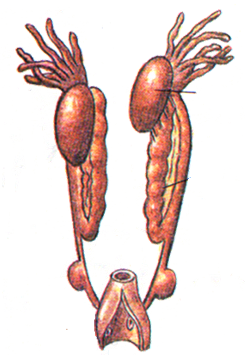 семенники
яичники
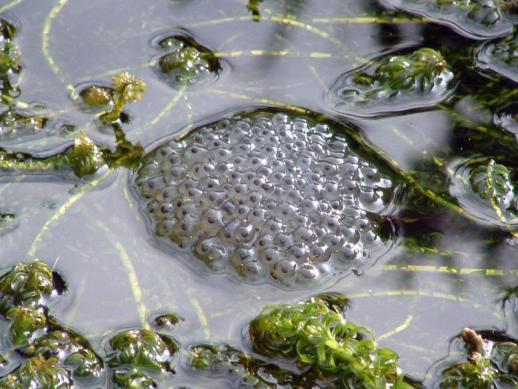 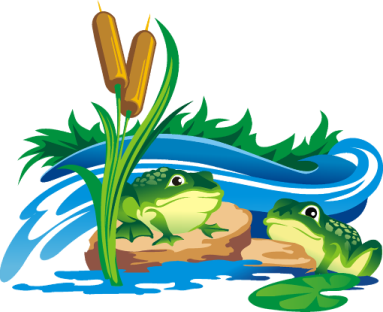 Половые  клетки образуются в специальных половых органах.
Восстанавливается хромосомный набор.
зигота
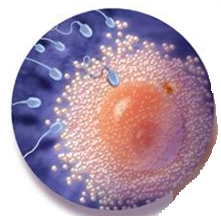 flash
у человека
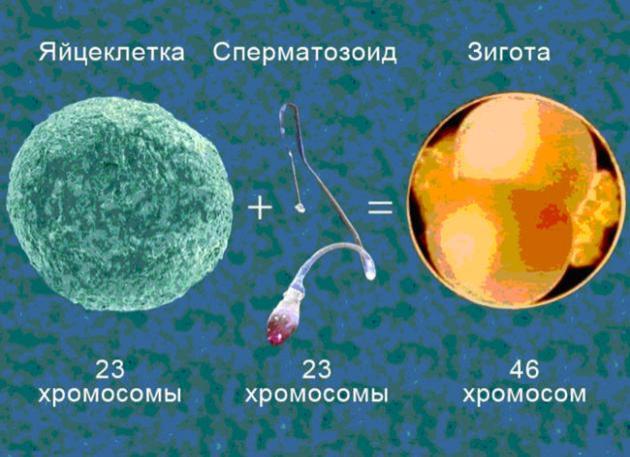 ОПЛОДОТВОРЕНИЕ - это процесс слияния половых клеток.
При половом размножении развитие нового организма начинается с момента оплодотворения яйцеклетки сперматозоидом.
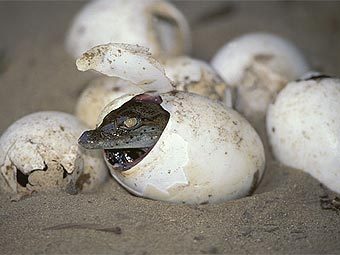 Типы оплодотворения
Для водных животных характерно наружное оплодотворение.
flash
При внутреннем оплодотворении слияние сперматозоида и яйцеклетки происходит внутри  тела самки.
flash
Биологическое значение полового размножения
В половом размножении принимают участие две родительские особи.
Половое размножение осуществляется с помощью специализированных клеток - половых.
Оплодотворенная яйцеклетка - зигота - несет наследственные признаки обоих родителей.
Потомство лучше приспосабливается к условиям окружающей среды и более жизнеспособно.
Не то, что мните вы природа:
Не слепок, не бездушный лик, -
В ней есть душа, в ней есть  свобода,   
В ней есть любовь, в ней есть язык…					Ф. И. Тютчев
ДОМАШНЕЕ  ЗАДАНИЕ

§19 + данная презентация+flash
http://dnevnik.ru/

*Что такое партеногенез?
(доклад, презентация)
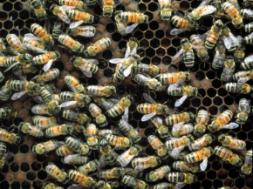